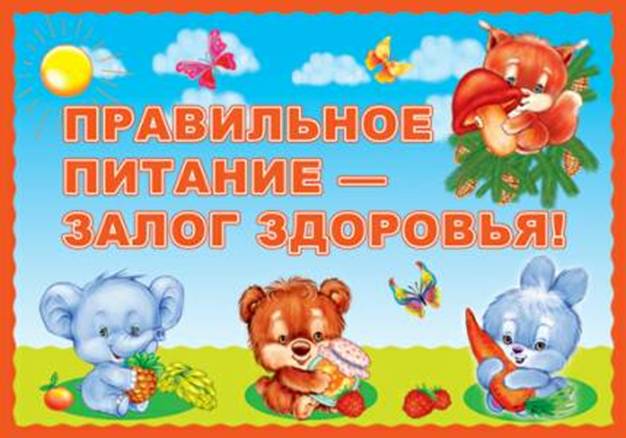 Неправильное питание приводит ко многим заболеваниям
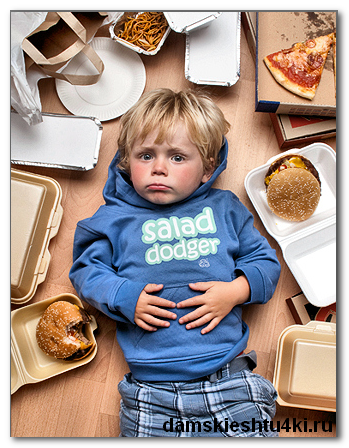 Вредные продукты
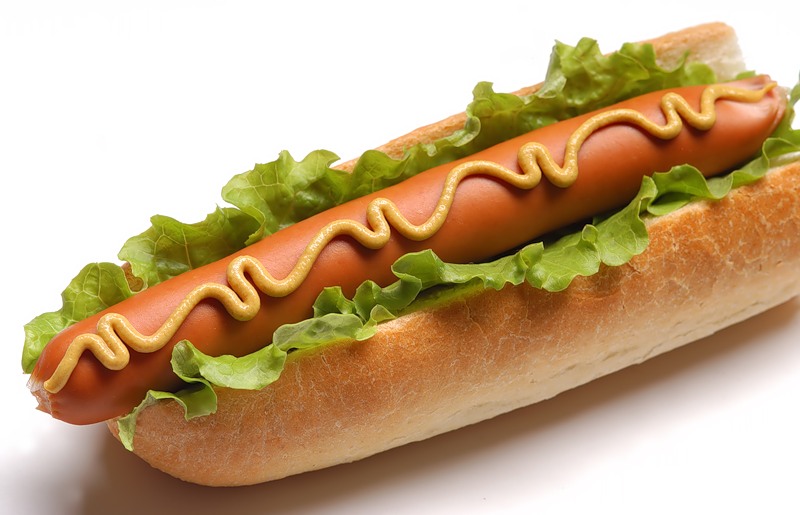 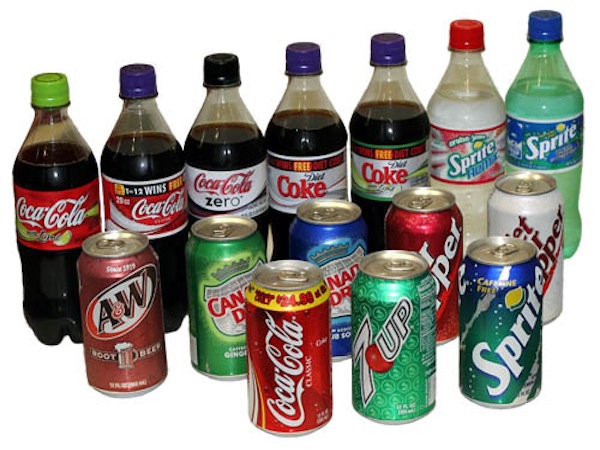 Вредные продукты
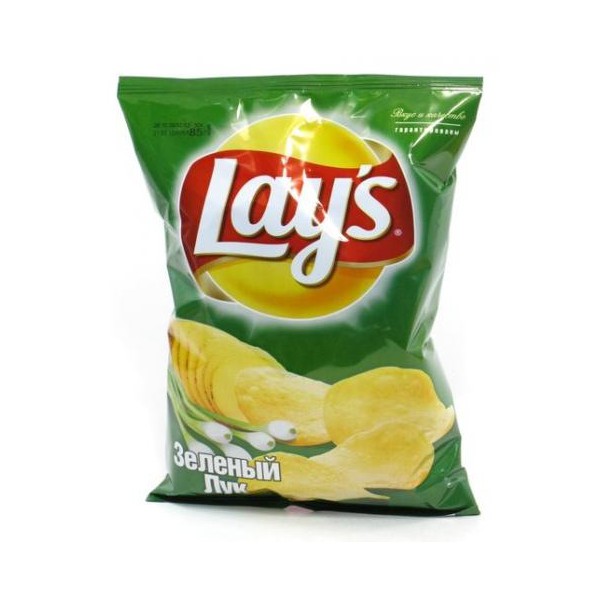 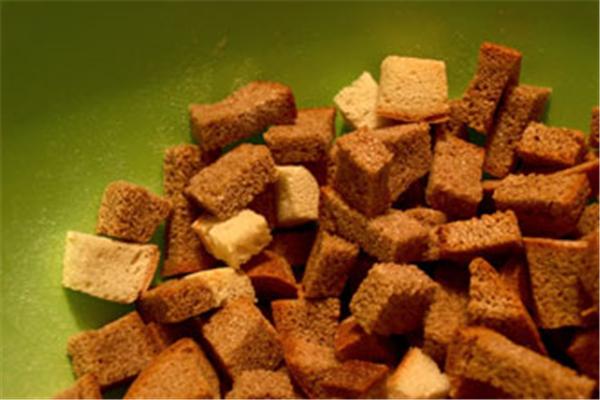 Полезные продукты
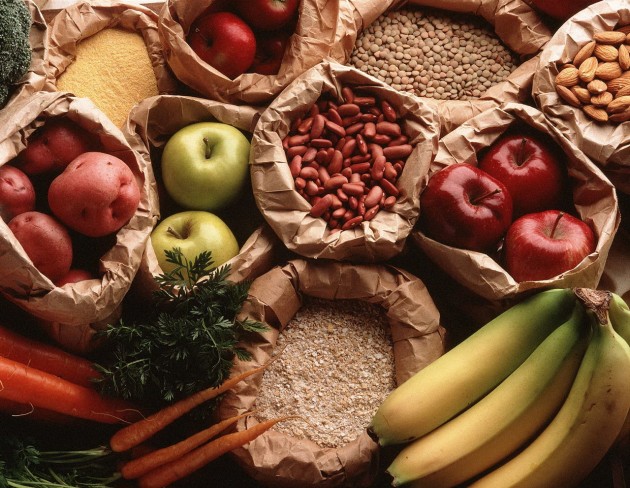 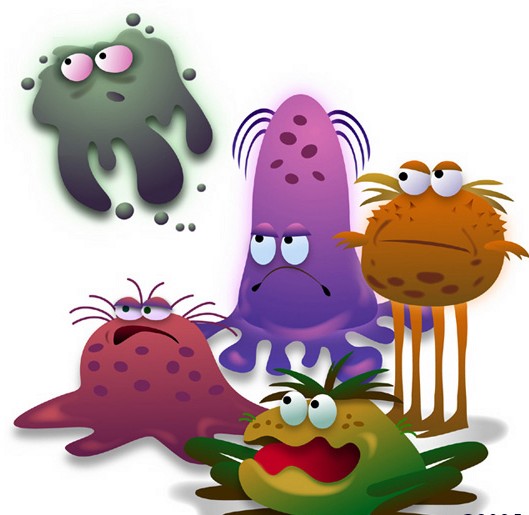 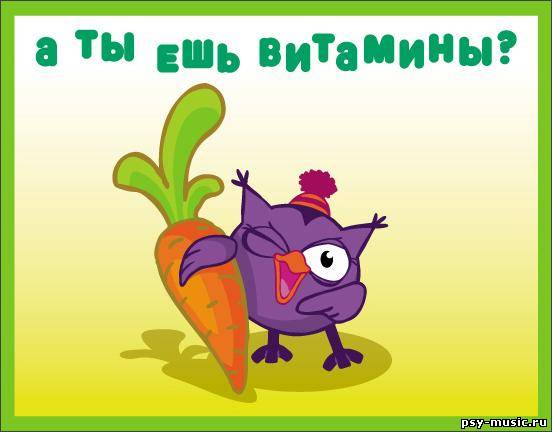